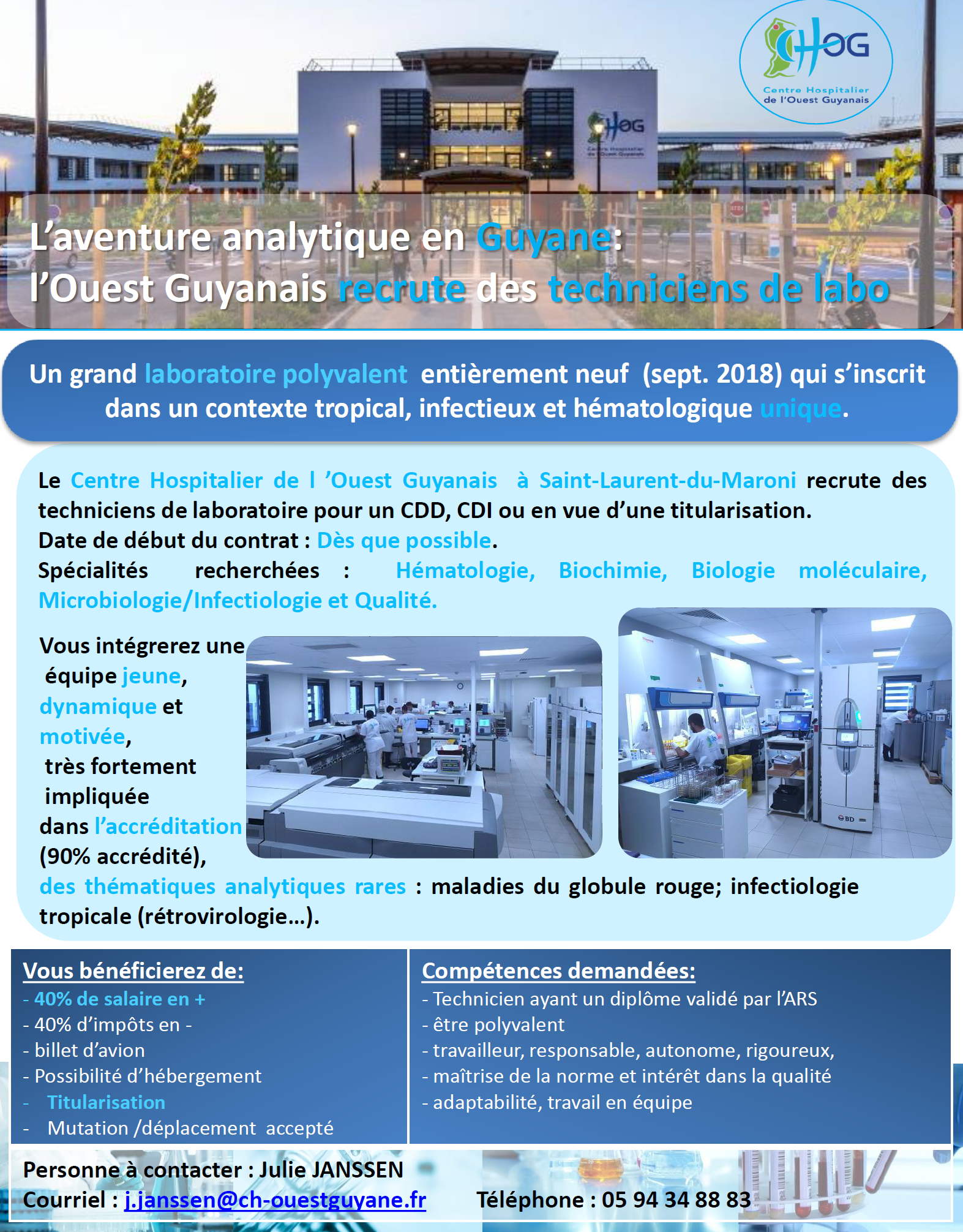 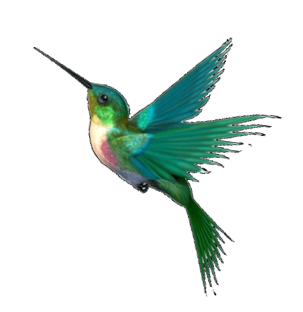 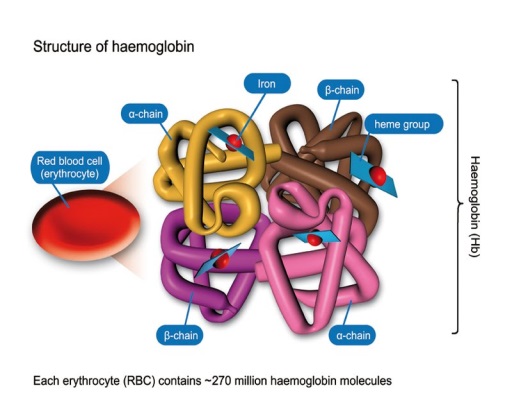 Personne à contacter : Julie JANSSENCourriel : j.janssen@ch-ouestguyane.fr  Téléphone : 05 94 34 88 83
ou cellule.recrutement@ch-ouestguyane.fr
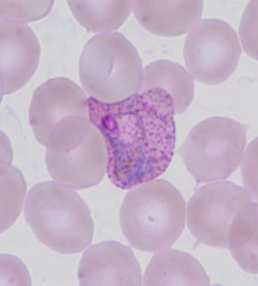 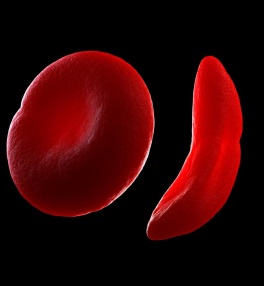 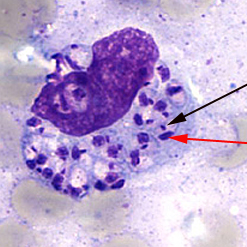 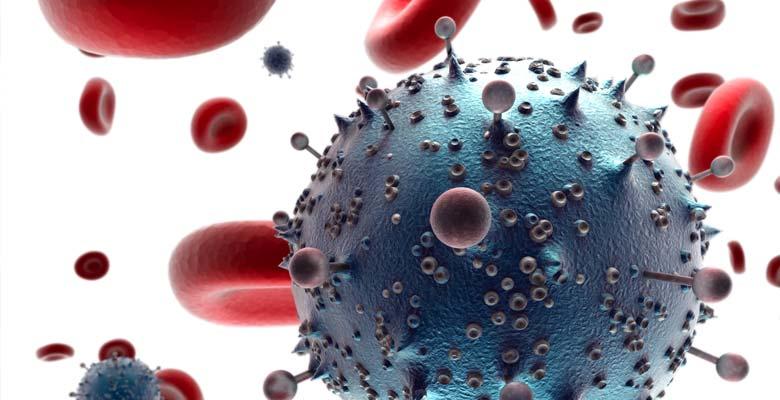